الارتباط الذاتي للأخطاء: اختبارات الكشف على الارتباط الذاتي، معالجة مشكلة الارتباط
الذاتي
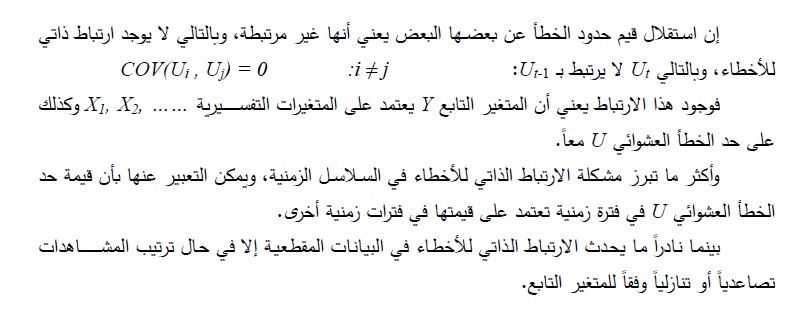 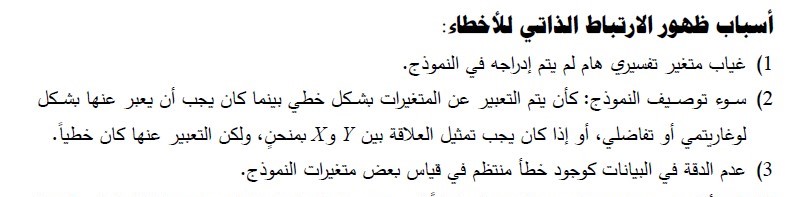 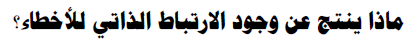 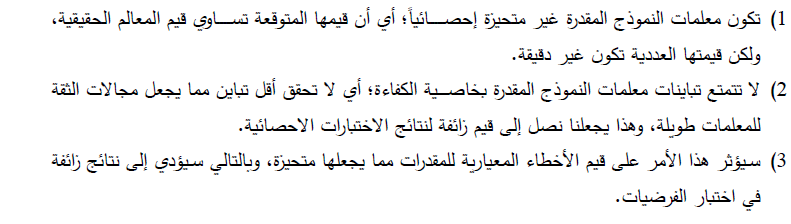 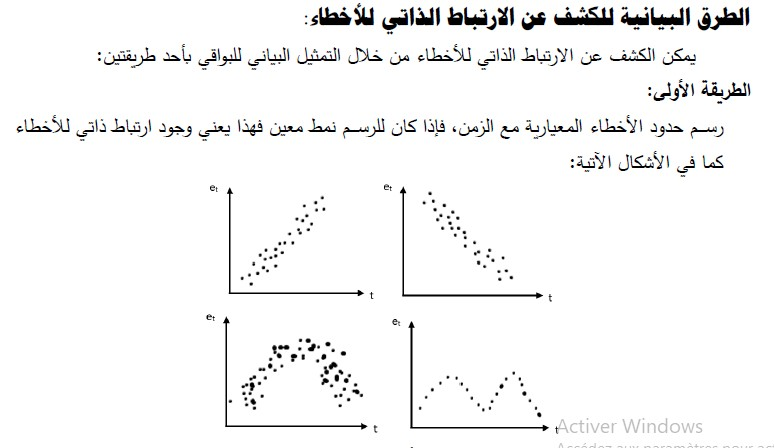 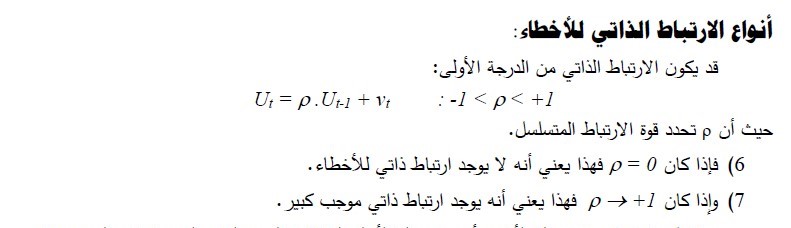 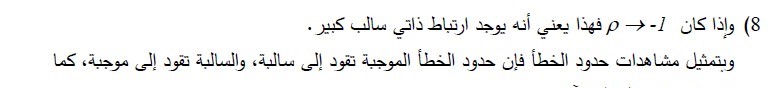 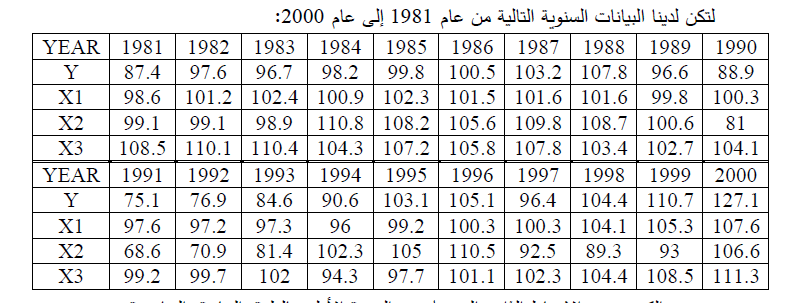 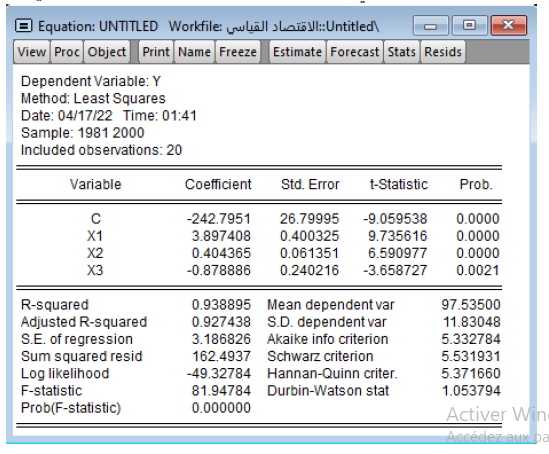 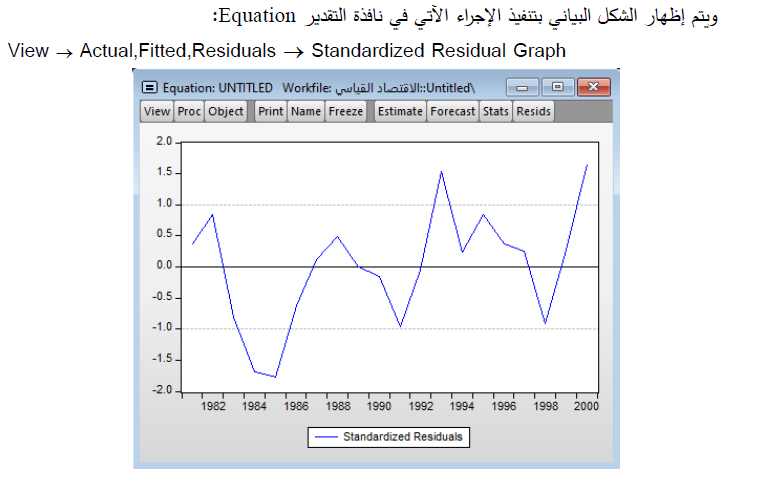 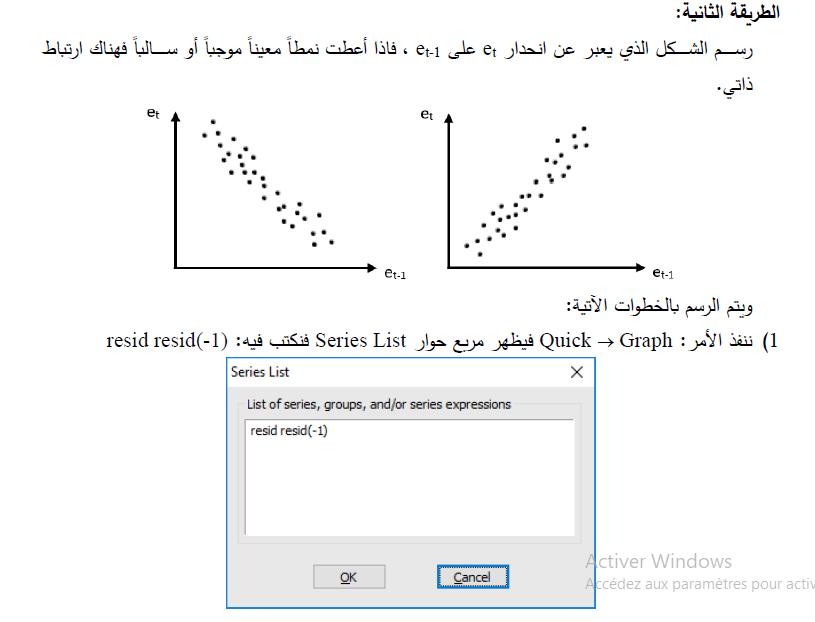 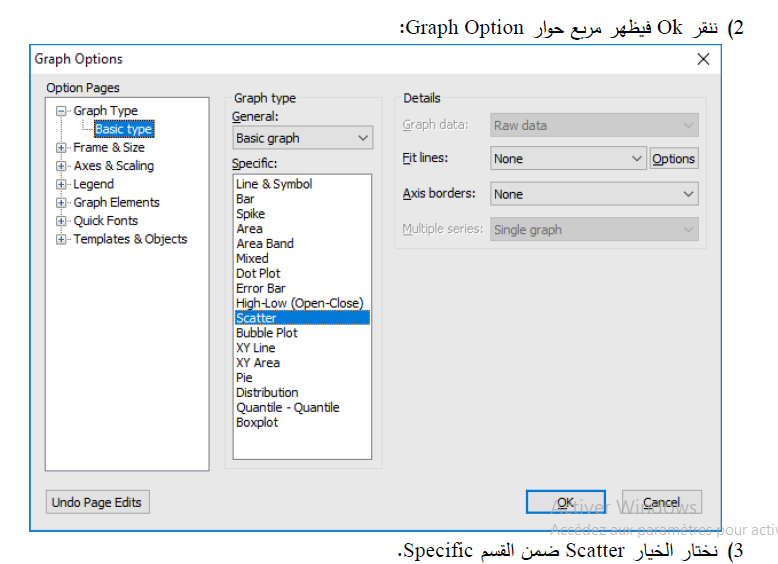 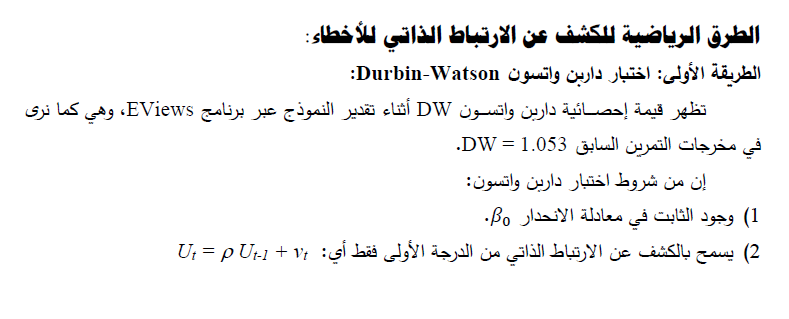 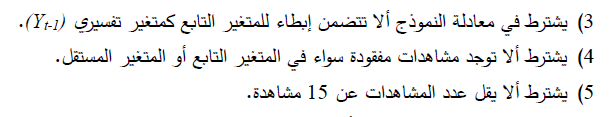 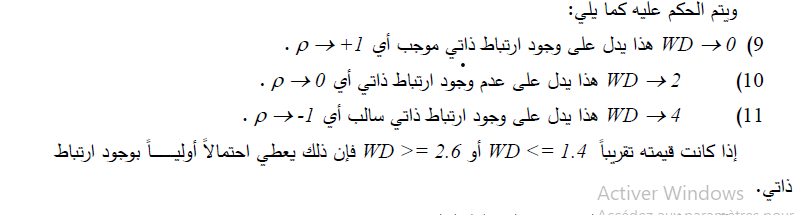 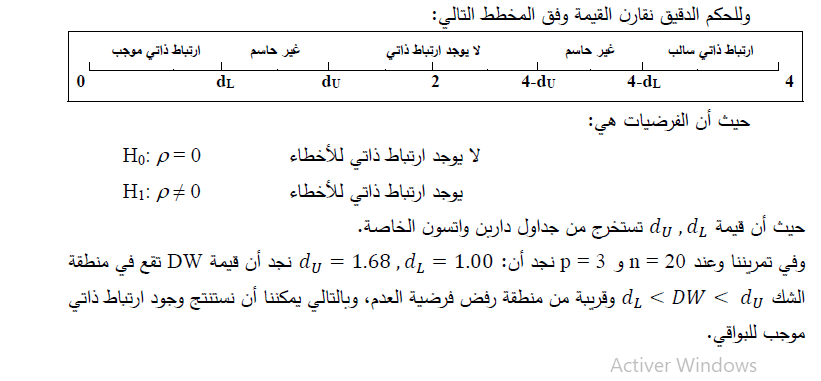 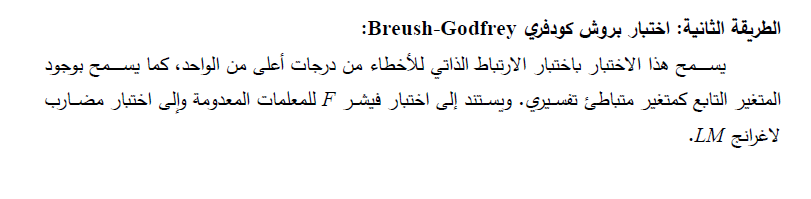 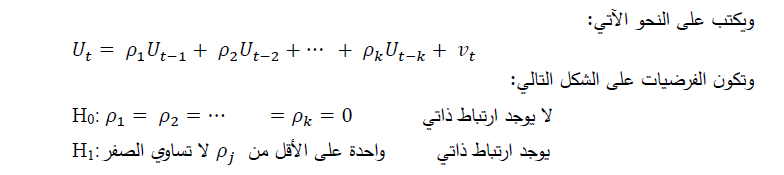 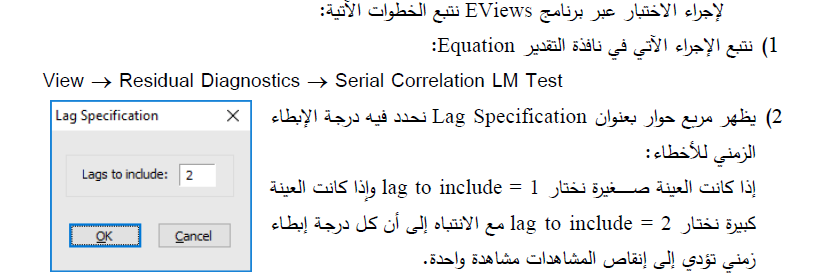 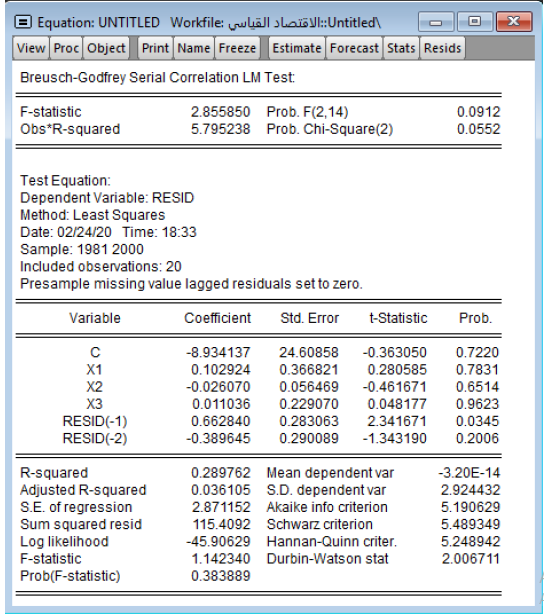 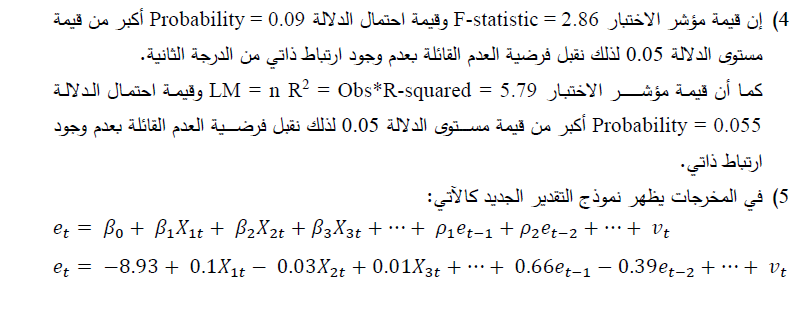 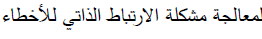 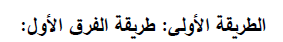 انشاء متغيرات dy    dx1    dx2     dx 3
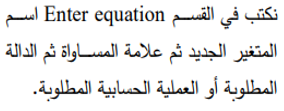 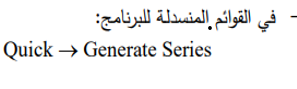 dy =D(y)
بنفس الطريقة نكمل باقي المتغيرات ومن ثم نعيد عملية التقدير بنفس الطريقة للنحصل على النموذج الجديد
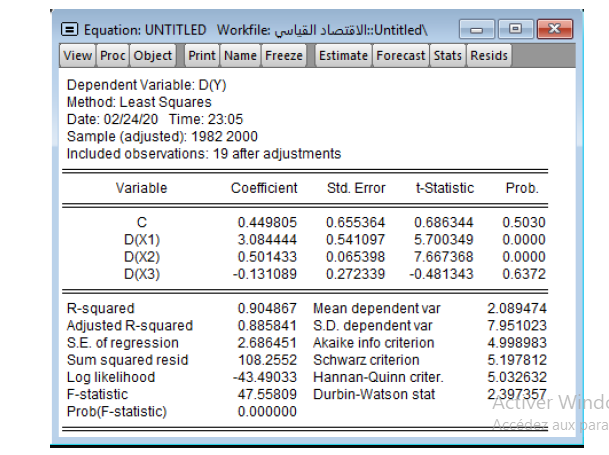 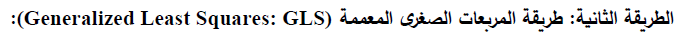